2022年8月6日
地区職業奉仕委員長会議
職業奉仕活動の事例紹介
国際ロータリー第2660地区職業奉仕委員会
2022-2023年度　副委員長　戸田佳孝（大阪中之島RC）
RIの職業奉仕に対する考えはこの7年（2015年～2021年）で激変している。
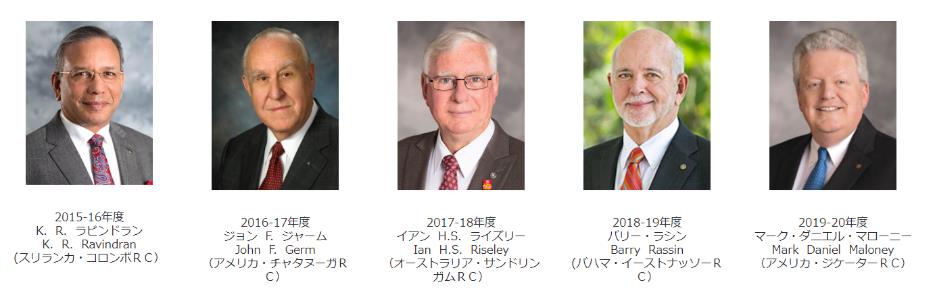 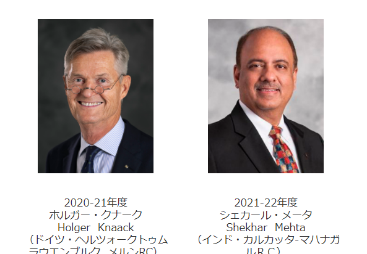 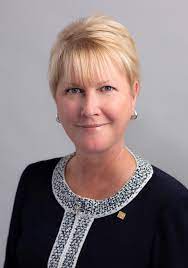 理念だけではなく行動する職業奉仕でロータリーの
公共イメージを向上させる
2022-23年度
ジェニファー E. ジョーンズ
2015年
スリランカ出身のラビンドラン会長
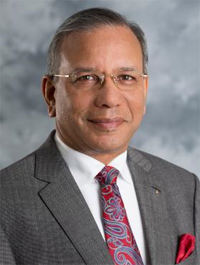 会員増強のために会員特典のプログラムを提案。

職業を持たない人にも入会してもらえるよう『ロータリーの行動規範』を創設。
会員増強の戦略計画では従来の'Membership Development'（会員発掘）を'Attraction and engagement'（魅力を高め、絆を深める）に変更
2016年4月
職業奉仕の手引きの表紙　　次の頁
2020年
マローニ会長
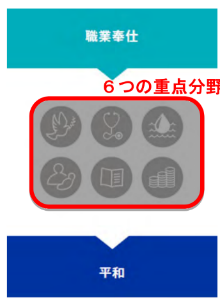 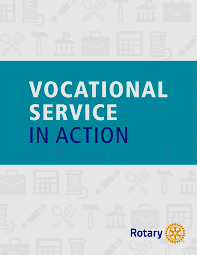 自分の職業を使って、6 つの人道的分野を実践することで
世界平和に貢献できる
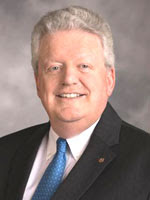 理念でなく
実践
2016年規定審議会「制定案16-10 奉仕の第二部門を改正する件」採択
標準ロータリークラブ定款　第６条　五大奉仕部門
…自己の職業上の手腕を社会の問題やニーズに役立てるために、クラブが開発したプロジェクトに応えることが含まれる。
外向きの職業奉仕：会員の職業を使って
ロータリーのイメージの向上に利用すること
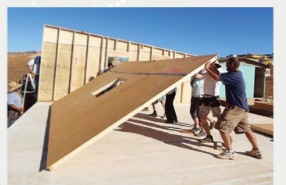 例
ロータリーの友2020年10月号18頁
大工の会員が中心となって被災地に仮説住宅を建てた（メキシコ）
4
例：中之島RCの医療出前授業
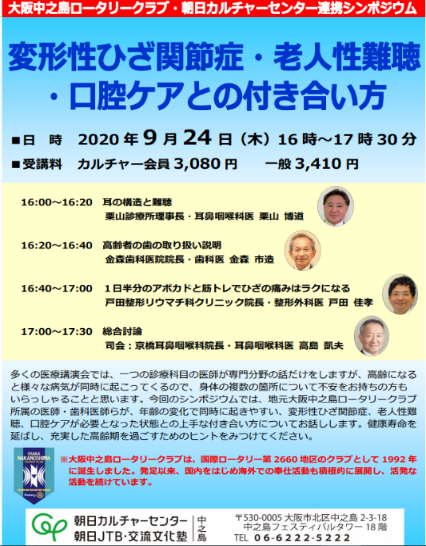 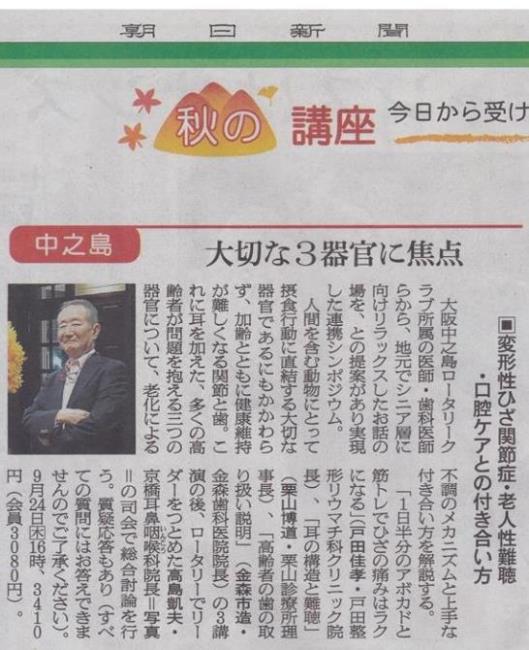 出前授業に先立ち、
ロータリークラブの奉仕活動を説明
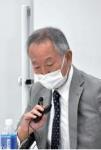 国際ロータリーとは（耳鼻咽喉科医　高島PDG）
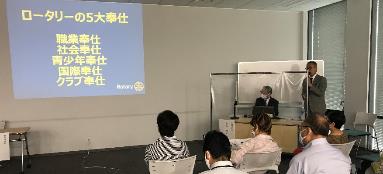 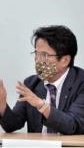 1日半分のアボカドと筋トレでひざの痛みはラクになる（整形外科医戸田会員）
9月24日　コロナ禍の影響のため密を避け、参加者74名にしぼり開催。
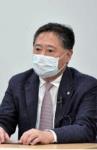 耳の構造と難聴（耳鼻咽喉科医栗山会員　超我奉仕賞受賞）
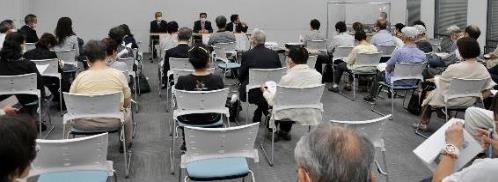 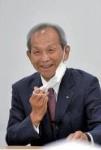 高齢者の歯のトリセツ（金森会長）
総合討論では一般参加者から多数の質問があり、時間内に収らず、講演後にも各講師に対する質問者が列をなした
しかし、単一のクラブでは、レパートリーに限りがあります。

そこで地区職業奉仕委員会に大阪東南RCを紹介してもらい、健康についての出前授業を共催することとしました。
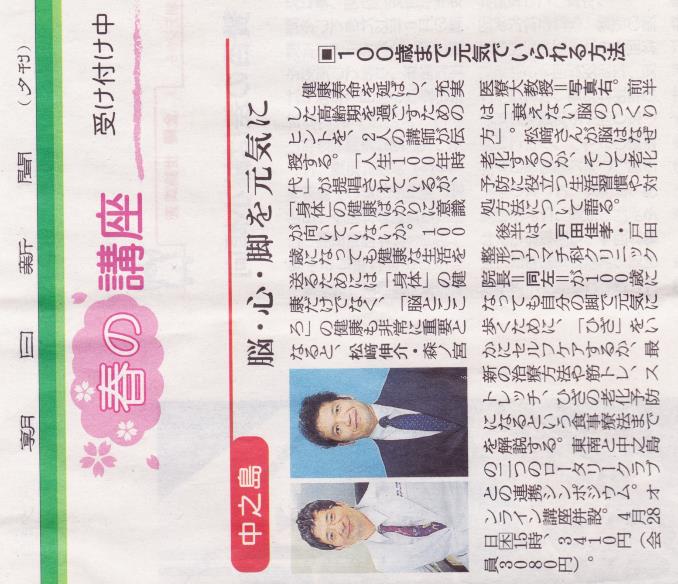 令和4年3月11日朝日新聞夕刊
令和4年4月28日　地区職業奉仕委員会が後援し、二つのロータリークラブによる高齢者向けの医療出前授業を開催
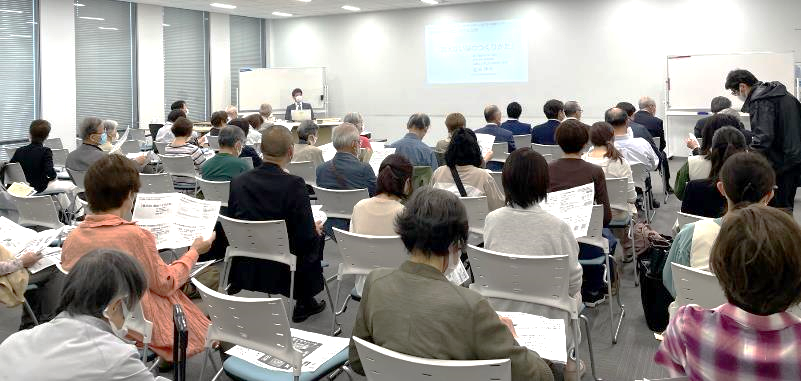 講演会の1/4の時間は、ロータリーや職業奉仕の説明に充てた
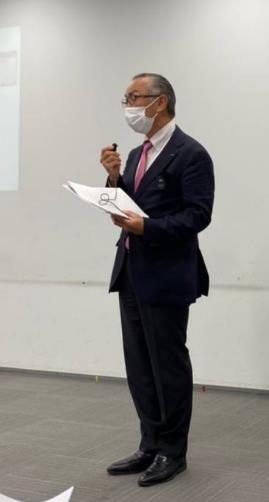 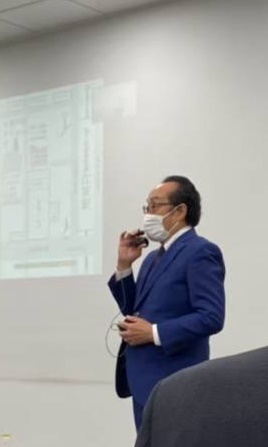 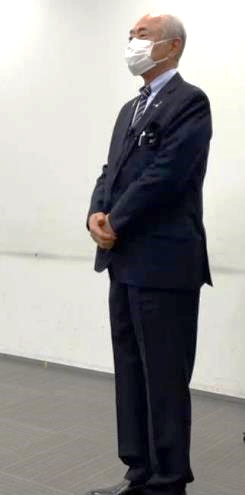 大阪東南RC
北村佳久会長から「ロータリークラブに興味をもってほしい」との内容の閉会の挨拶
2021-2022地区職業奉仕委員会上甲悌二委員長：「ロータリークラブの職業奉仕とは」の話
大阪中之島RC北村譲会長から開会の挨拶「ロータリークラブについて」の説明
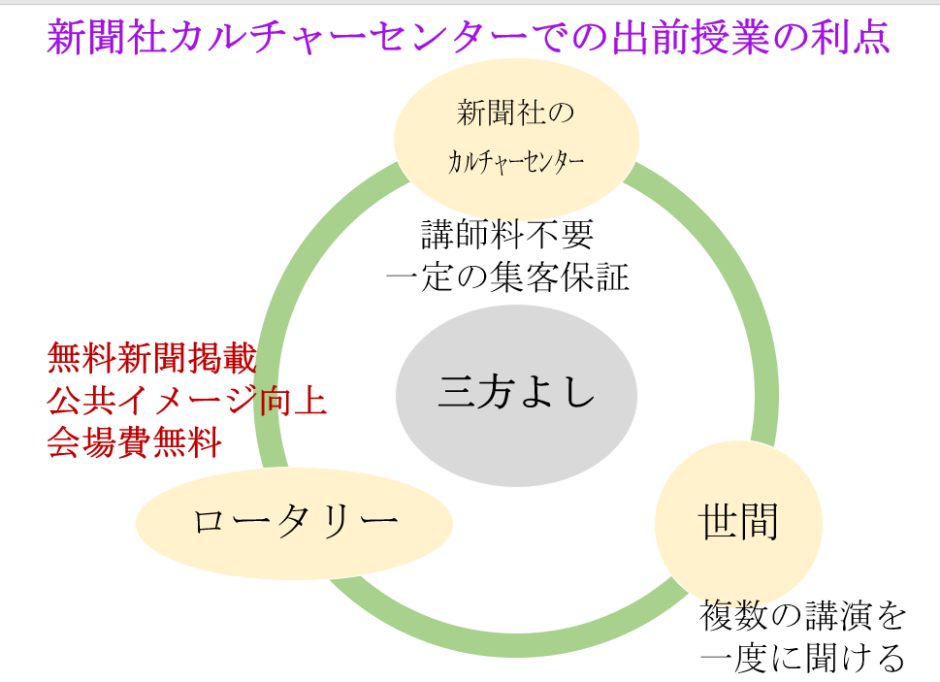 外向きの職業奉仕を行ったら意義ある奉仕賞に応募して下さい
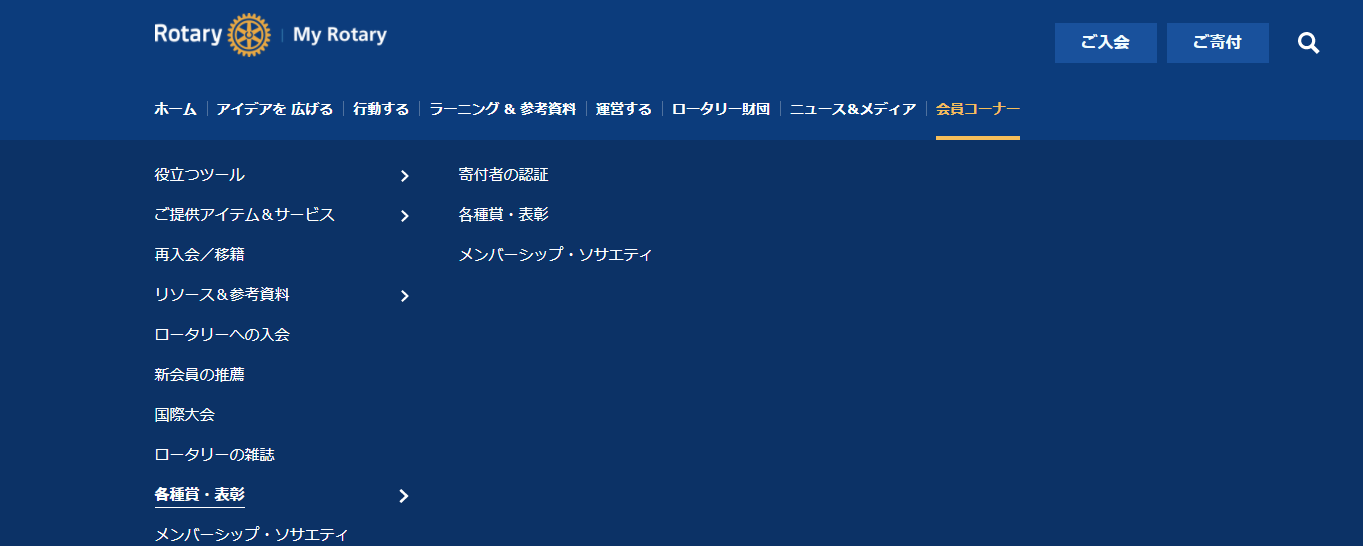 ①
③
②
【申請フォーム】
My Rotaryの会員コーナーから
各種賞・表彰を開く
応募資格1 地元の地域社会で実施されたものですか？　
2 クラブ会員の50％以上が直接に参加しましたか？　
3 クラブが積極的に取り組みましたか?
4 プロジェクトは重要な問題やニーズに取り組むものでしたか?
5 クラブの規模と利用できるリソースと釣り合う内容でしたか?
6 地域社会でロータリーの公共イメージを向上しましたか？
7 このプロジェクトがきっかけとなって、他のロータリークラブ
　が同様のプロジェクトを実施しましたか？
意義ある奉仕賞受賞の要点
1)地域社会重要な問題やニーズに取り組む
2)ロータリーの公共イメージを向上
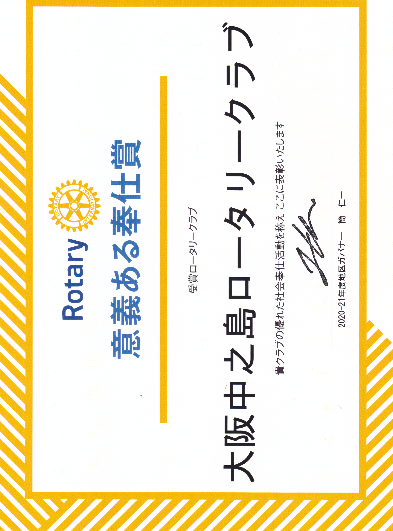 2018-19年からできた新しい賞

地区ガバナーが選出する
職業奉仕モチベーションを高めるためにも応募下さい。
公共イメージの向上って何をすれば良いのか？
１つの提案：21億ドルの費用と無数のボランティア　
　　　　　　でポリオ撲滅運動に貢献を紹介
次回予定：2023年4月ごろ豊中＆中之島RC合同
「日本でもポリオは昔の病気ではない」
-ロータリークラブの取り組みも含めて-
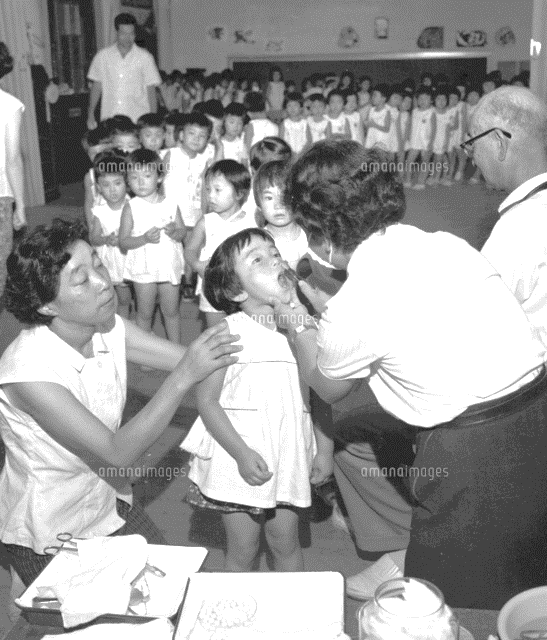 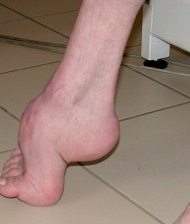 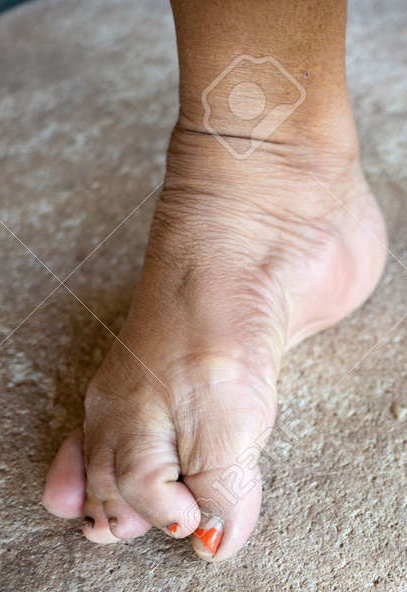 1960年大流行。
その時の子供が高齢化
軟骨のすり減りが早く
変形性関節症発症
典型的変形内反で凹足
ご清聴有り難うございました